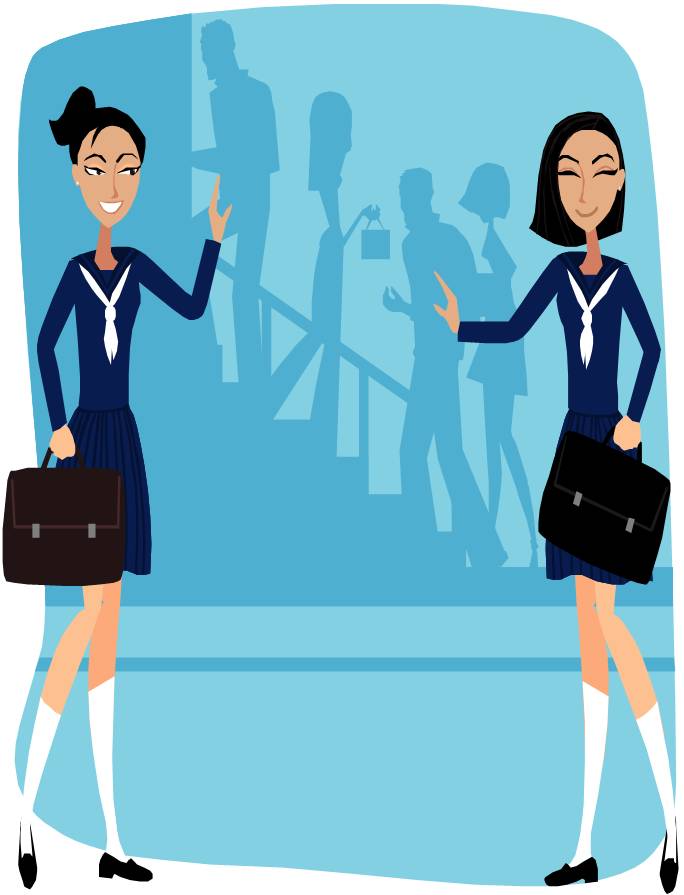 Question 
tags
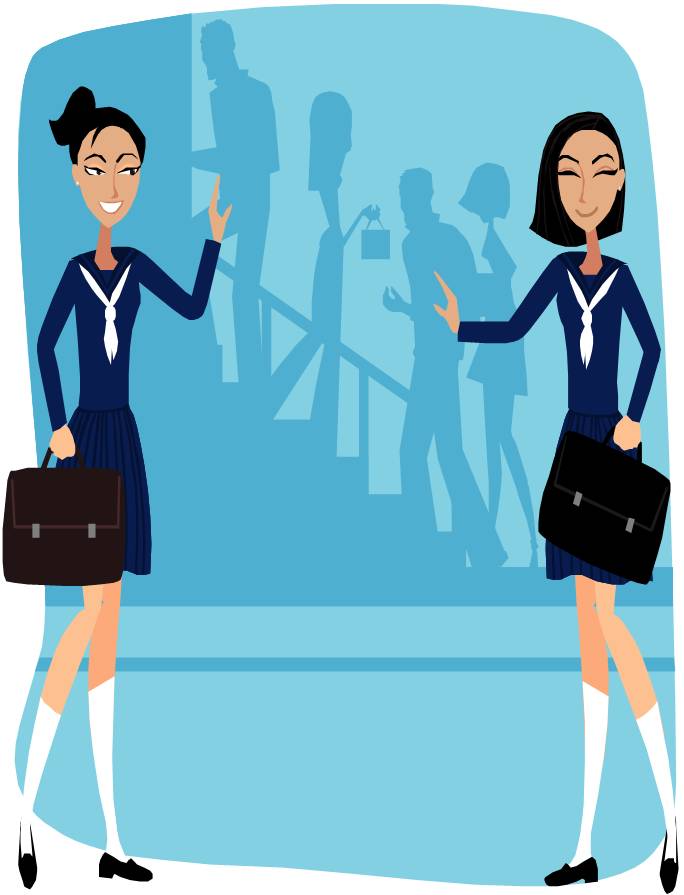 Complete each sentence with a question tag.
isn’t it
It’s a nice day, ____________?
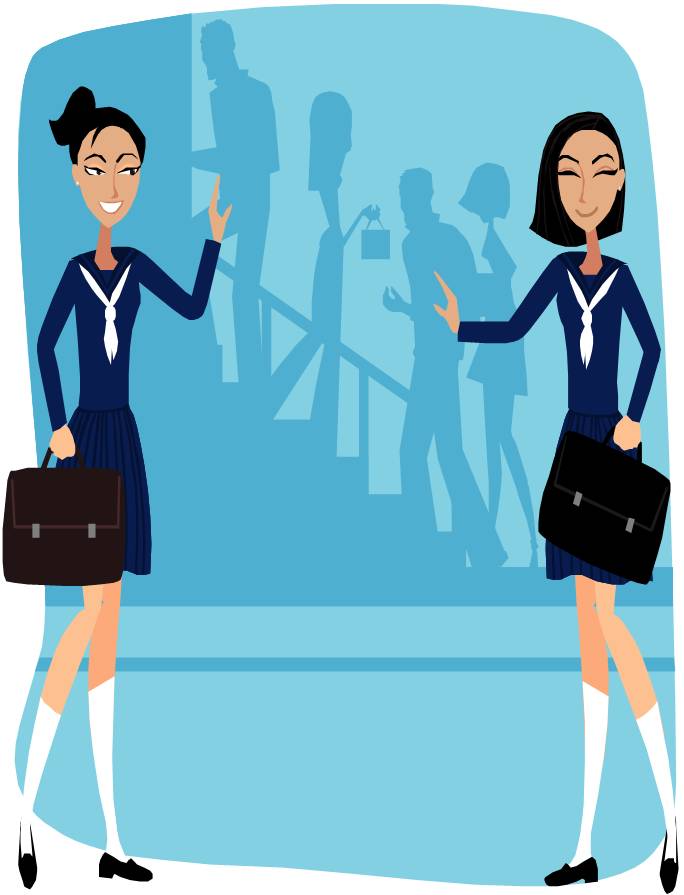 Complete each sentence with a question tag.
are you
You’re not English, _________?
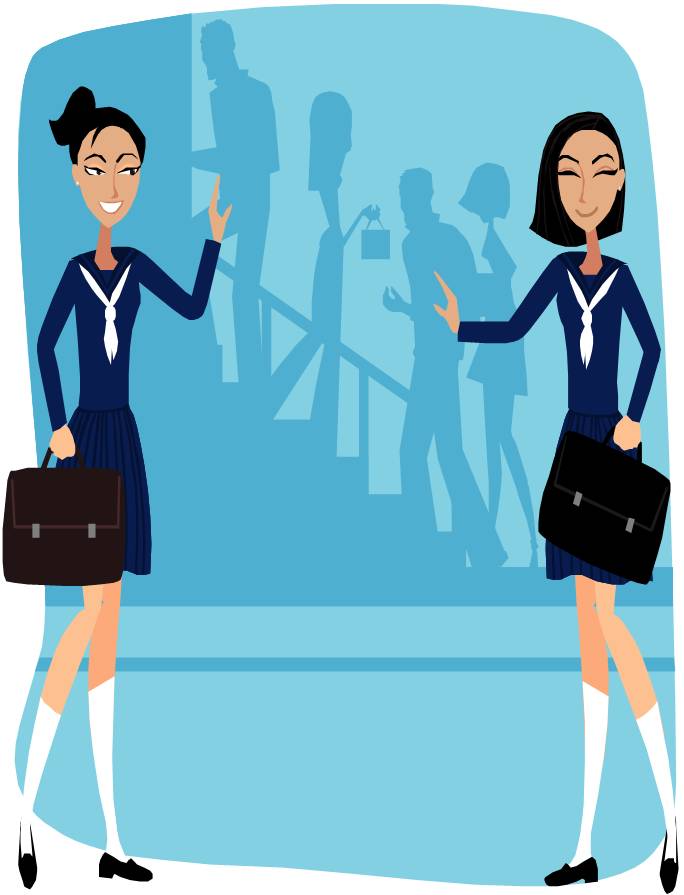 Complete each sentence with a question tag.
is she
She isn’t happy, _________?
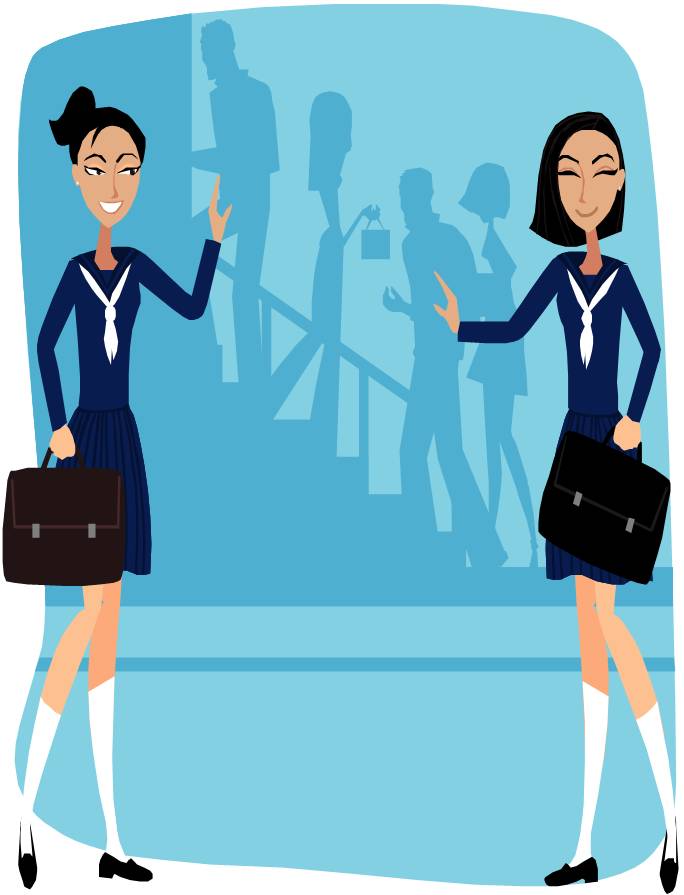 Complete each sentence with a question tag.
isn’t he
He’s French, _________?
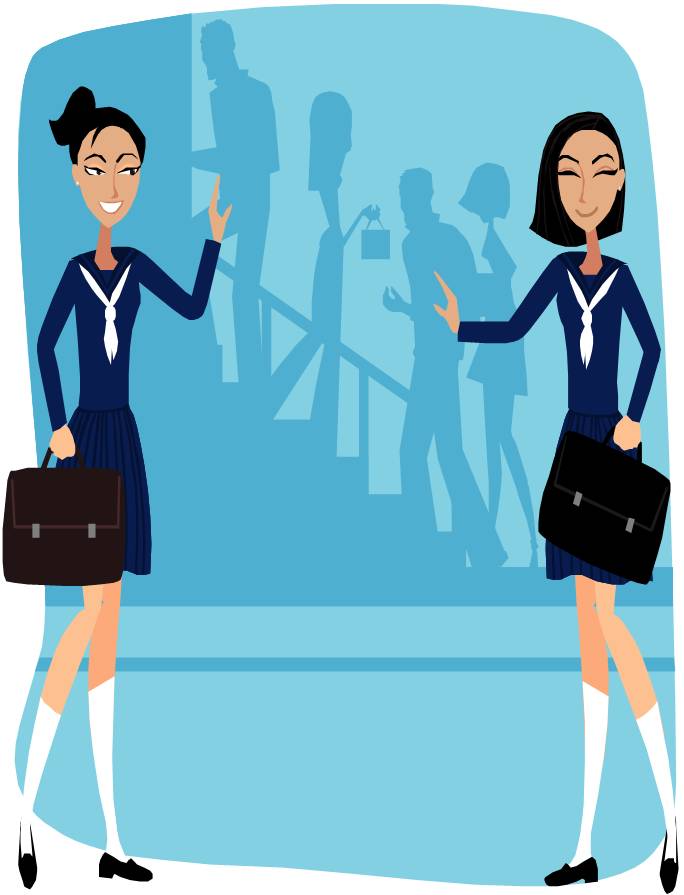 Complete each sentence with a question tag.
don’t you
You live in London, __________?
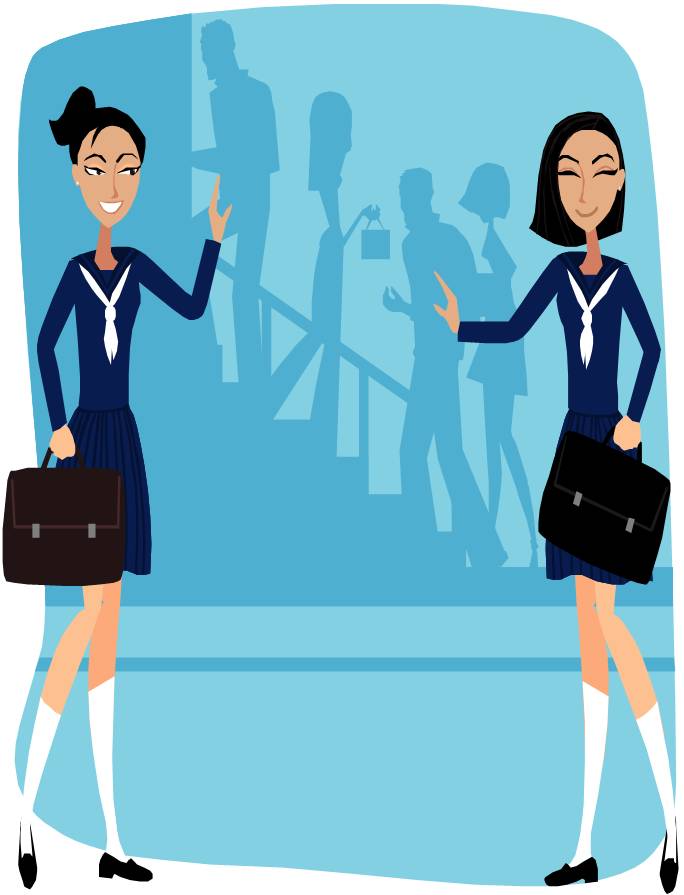 Complete each sentence with a question tag.
does he
He doesn’t eat meat , _______?
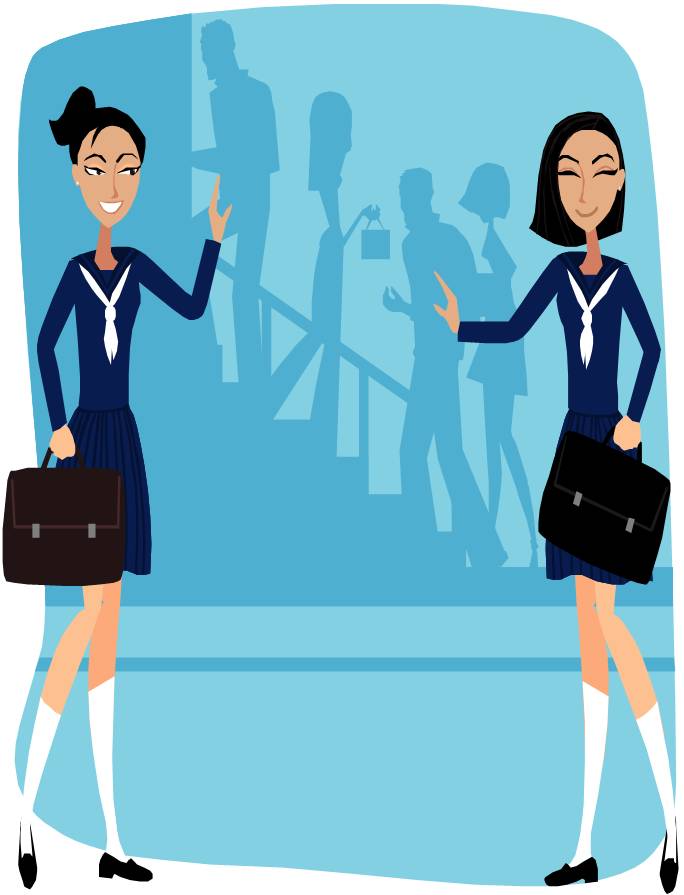 Complete each sentence with a question tag.
doesn’t she
She works a lot, ____________?
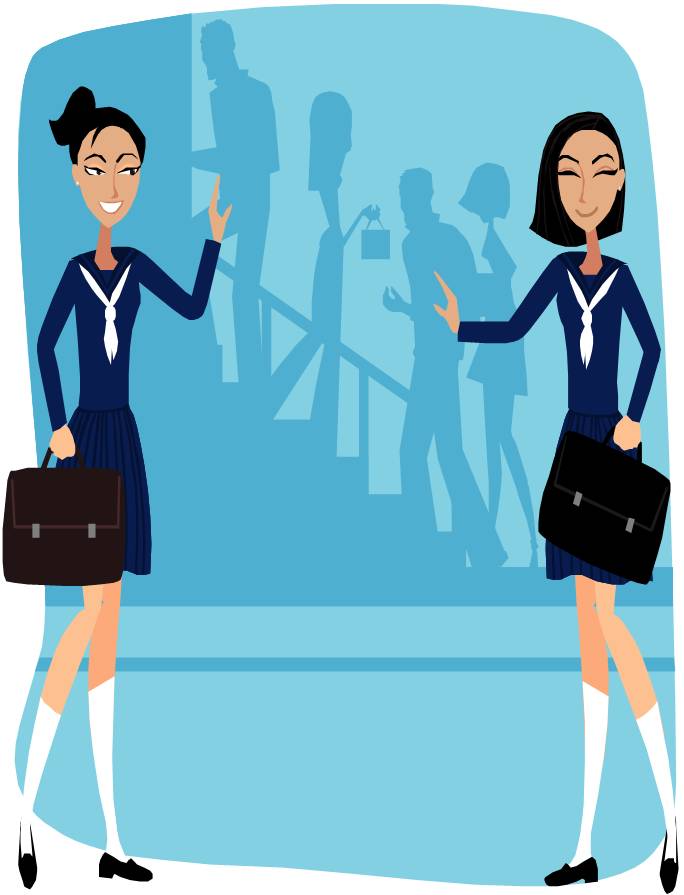 Complete each sentence with a question tag.
aren’t they
They’re watching TV, ____________?
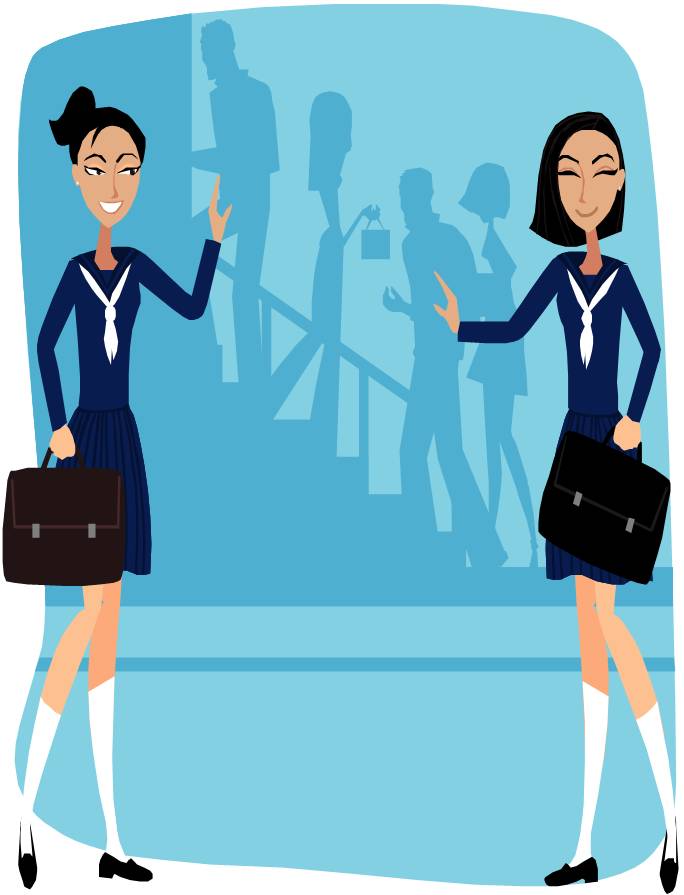 Complete each sentence with a question tag.
is he
He isn’t working today, __________?
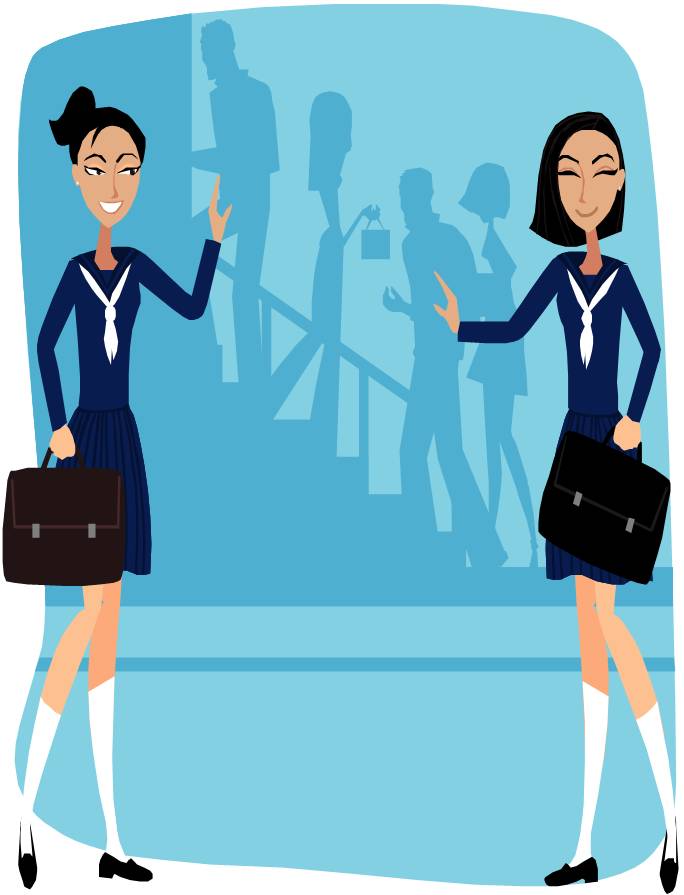 Complete each sentence with a question tag.
isn’t he
Brian’s reading, __________?
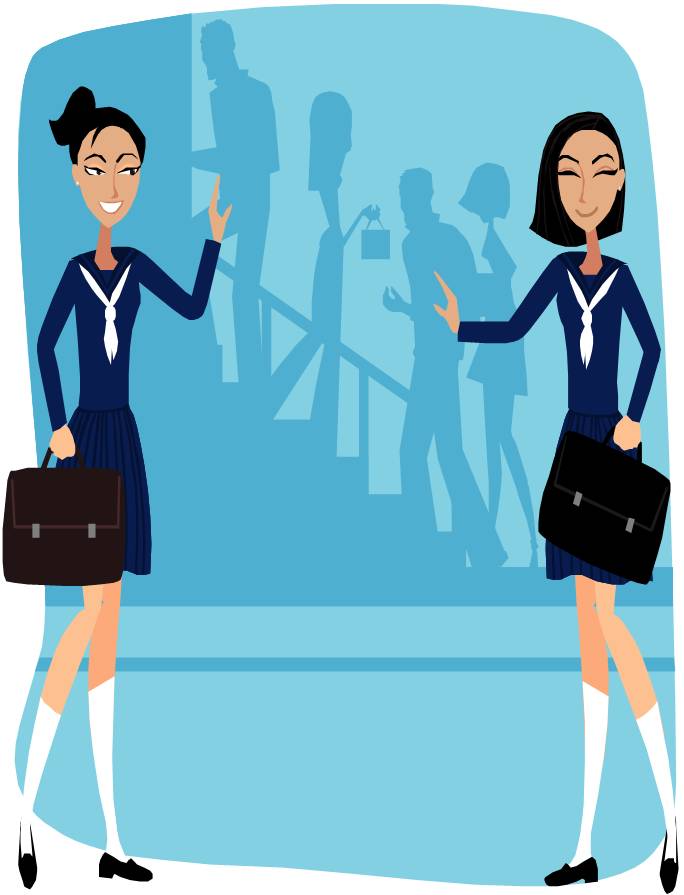 Complete each sentence with a question tag.
can’t you
You can swim, __________?
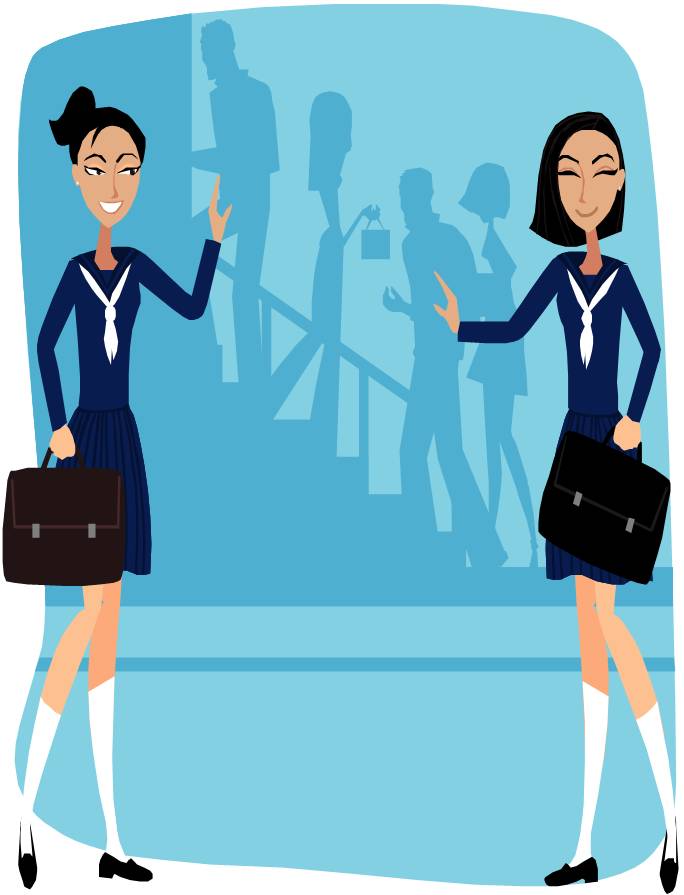 Complete each sentence with a question tag.
She can’t play the piano, __________?
can she
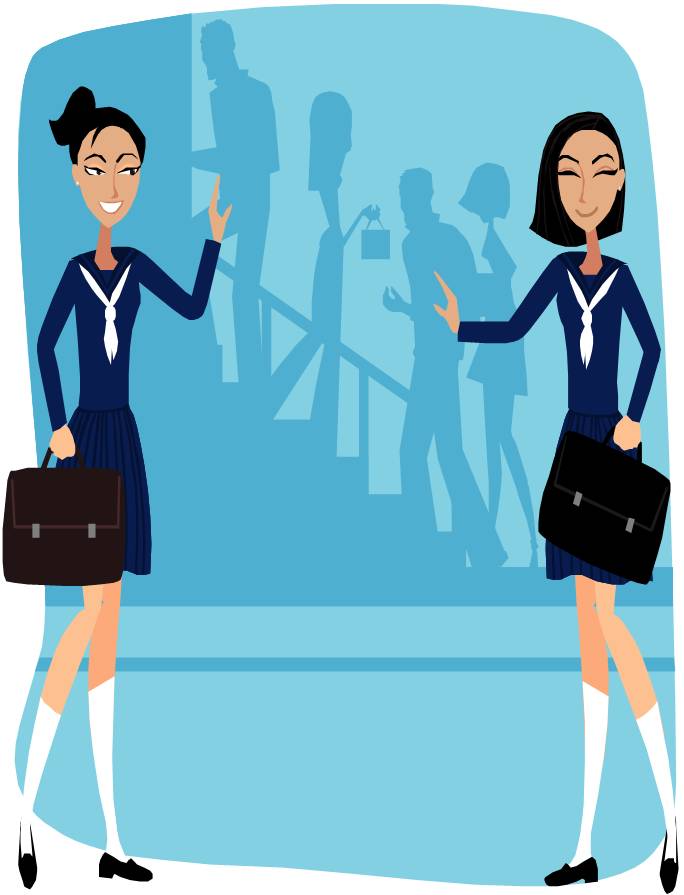 Complete each sentence with a question tag.
didn’t she
She saw Bill yesterday, __________?
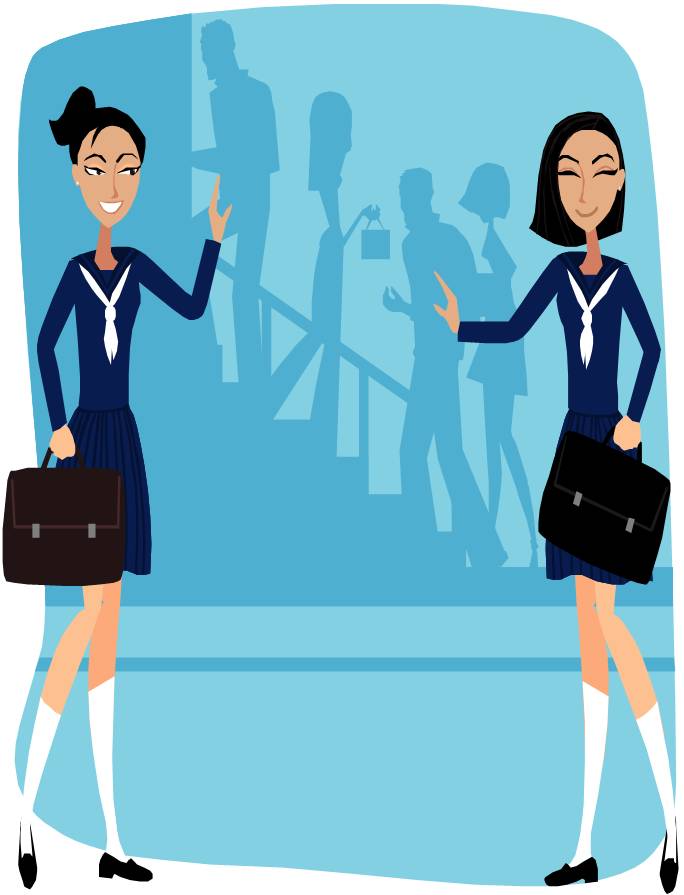 Complete each sentence with a question tag.
They didn’t like the film, __________?
did they
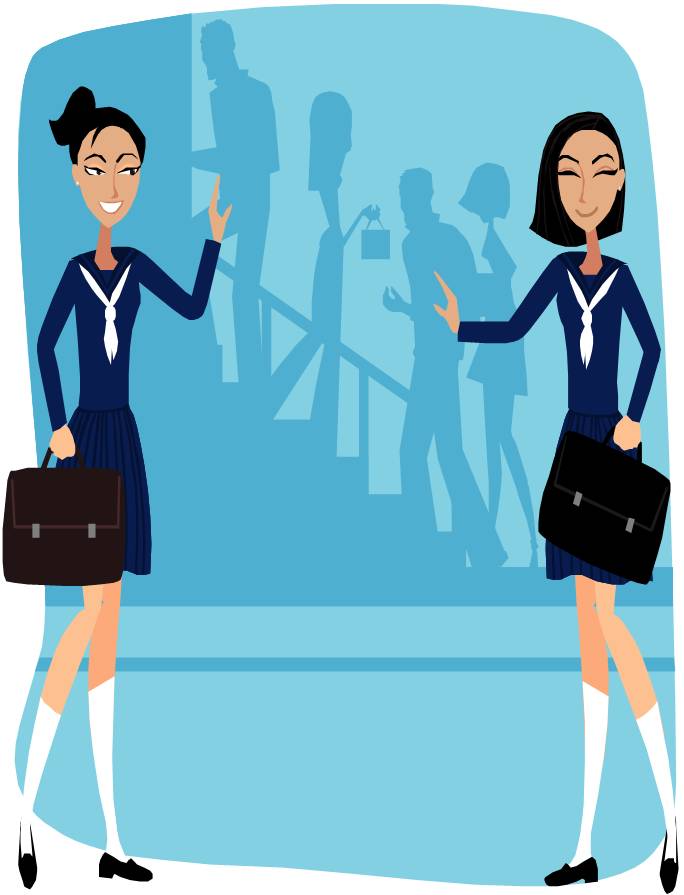 Complete each sentence with a question tag.
didn’t you
You told Jane, __________?
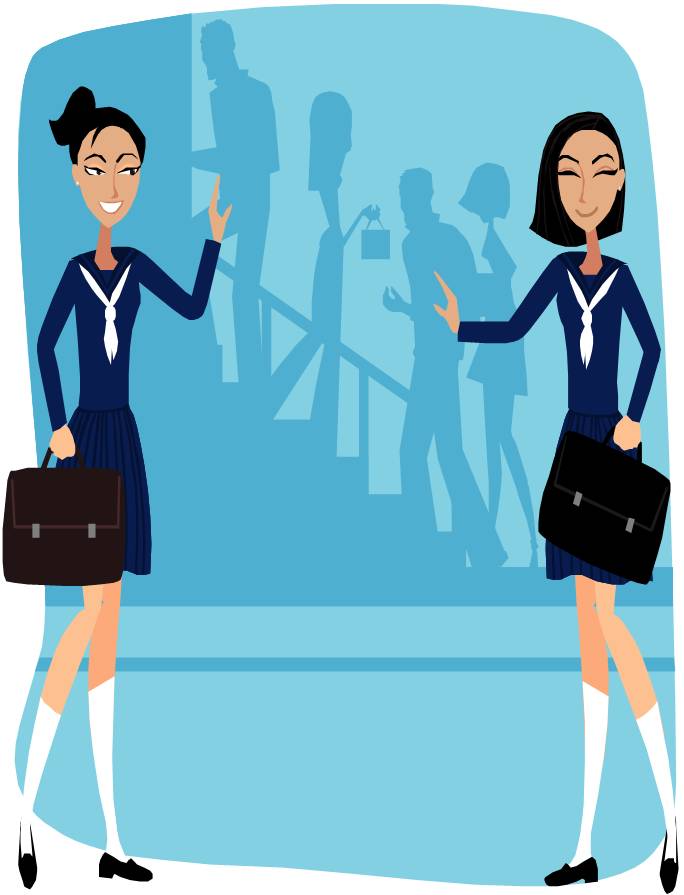 Complete each sentence with a question tag.
He didn’t answer the letter, __________?
did he
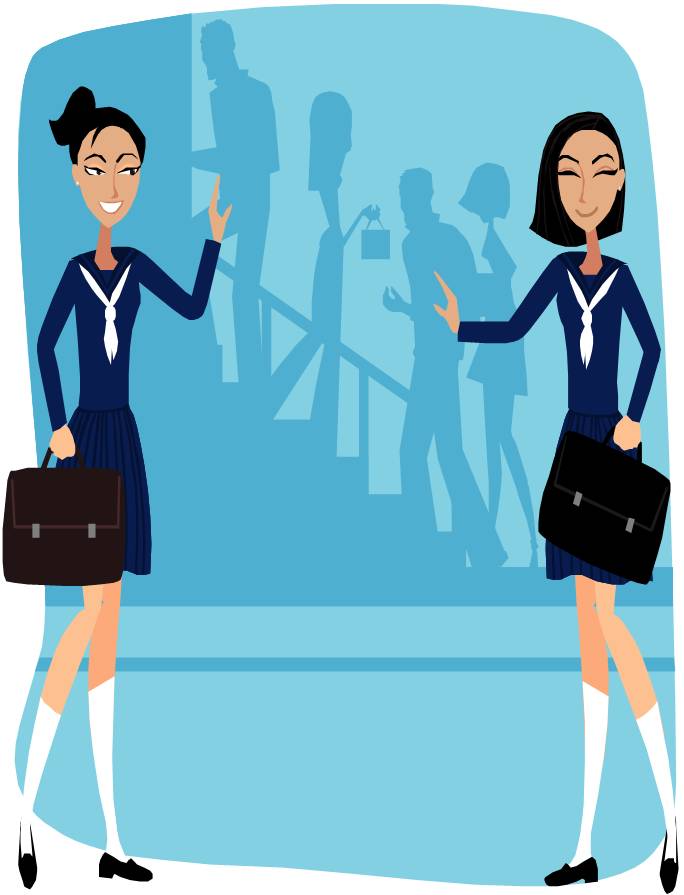 Complete each sentence with a question tag.
You’ve been here before, __________?
haven’t you
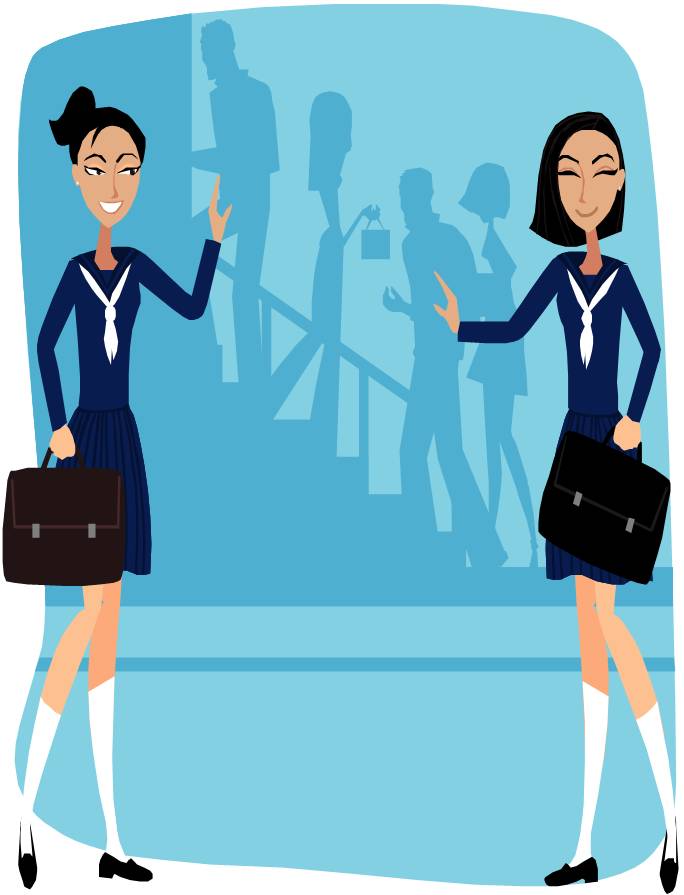 Complete each sentence with a question tag.
has he
He hasn’t eaten yet, __________?
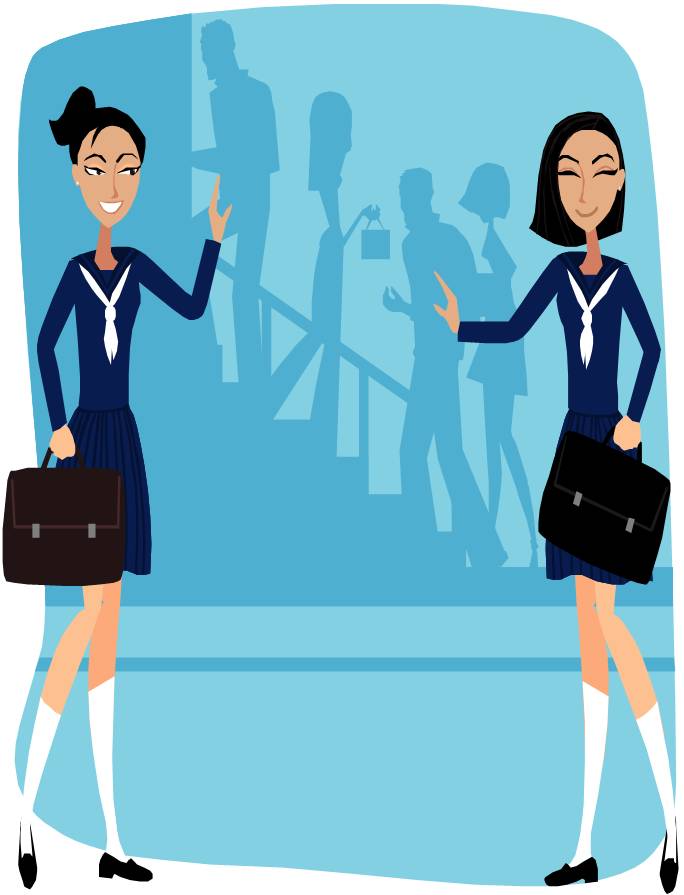 Complete each sentence with a question tag.
hasn’t she
She’s just arrived, __________?
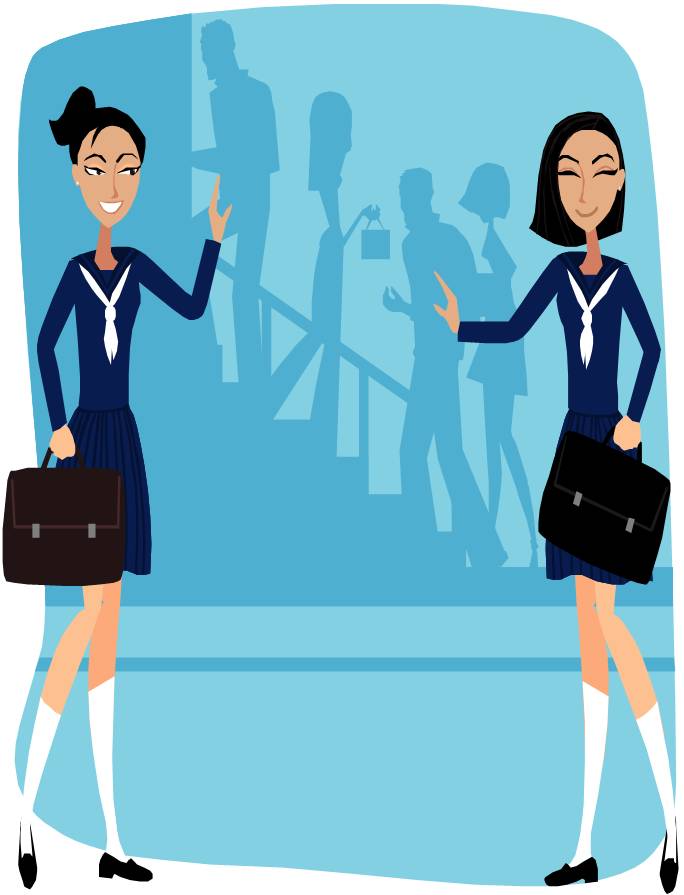 Complete each sentence with a question tag.
You were talking on the phone, __________?
weren’t you
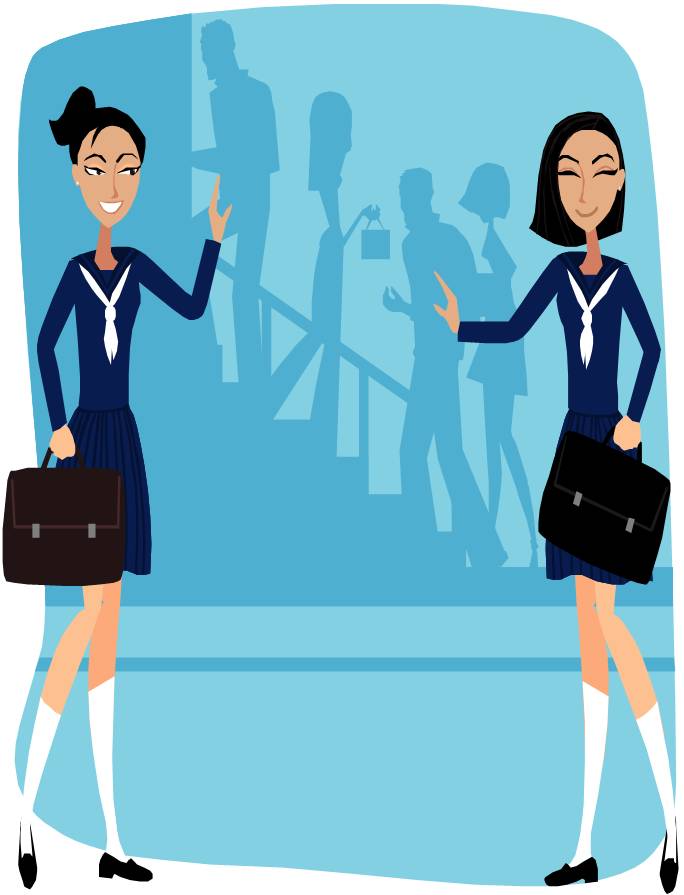 Complete each sentence with a question tag.
He was bringing the bread, __________?
wasn’t he
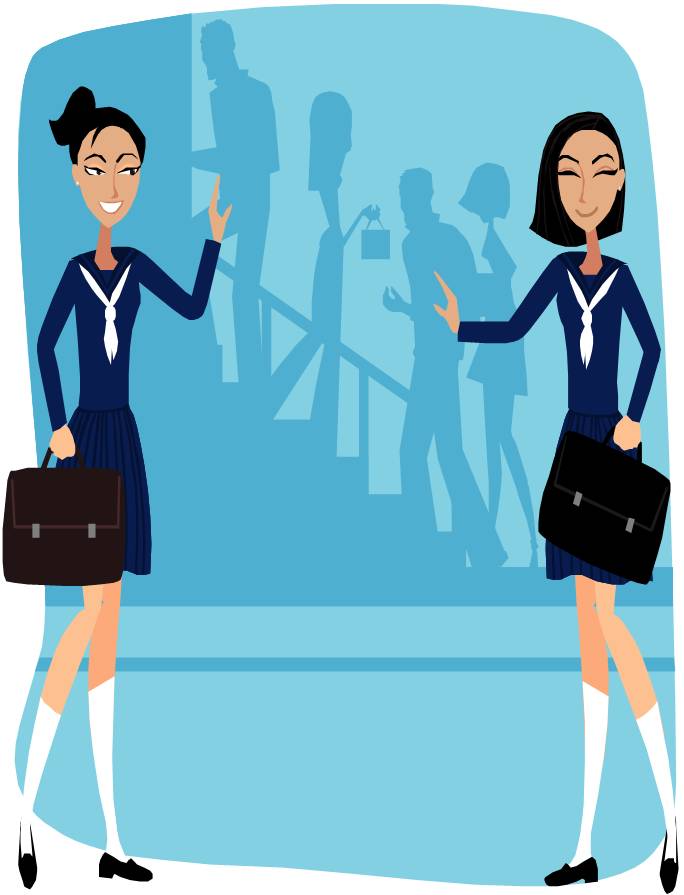 Complete each sentence with a question tag.
wasn’t I
I was picking you up, __________?
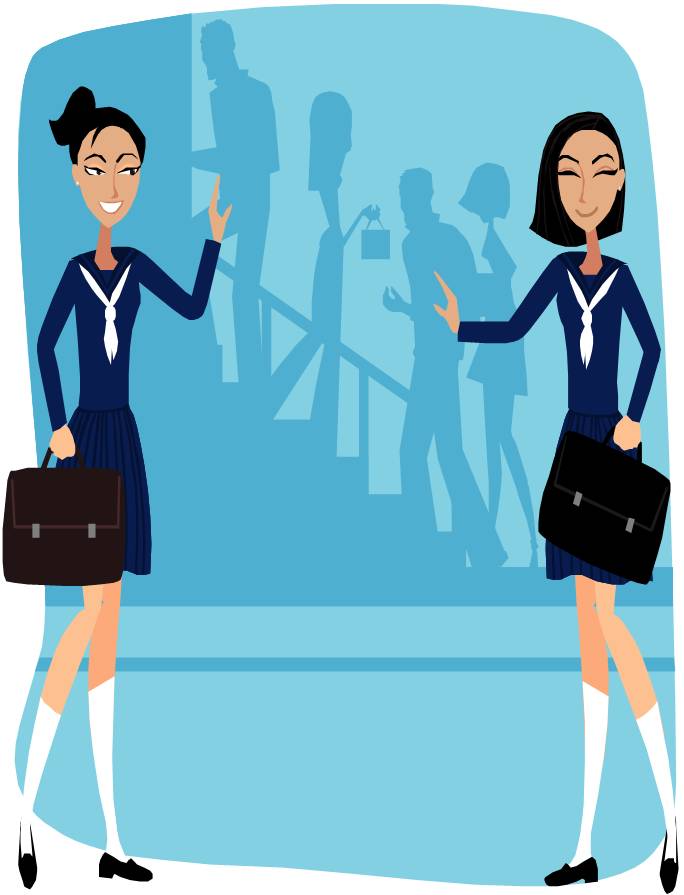 Complete each sentence with a question tag.
will they
They won’t be late, __________?
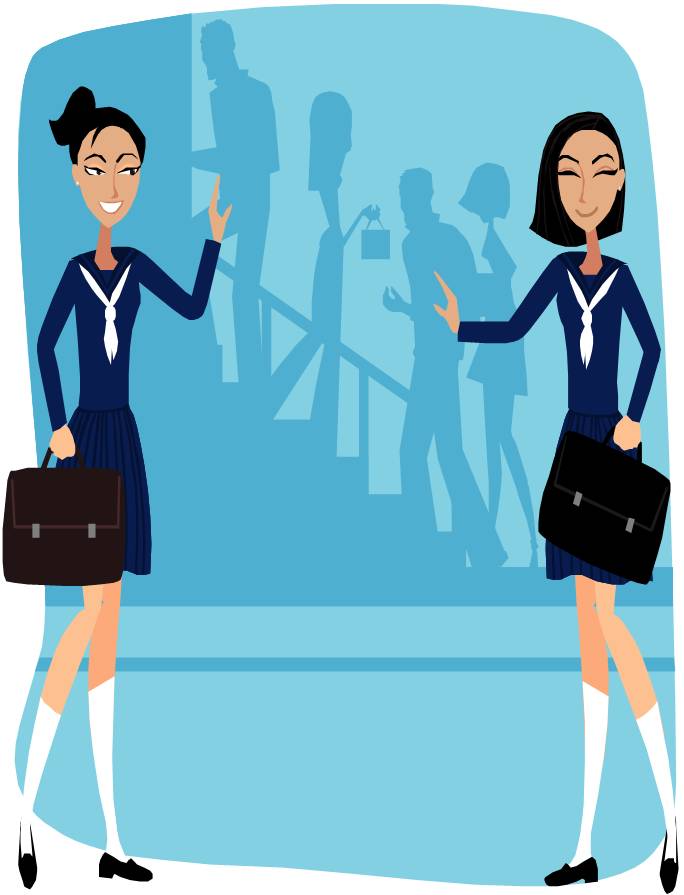 Complete each sentence with a question tag.
You will send me a postcard, __________?
won’t you
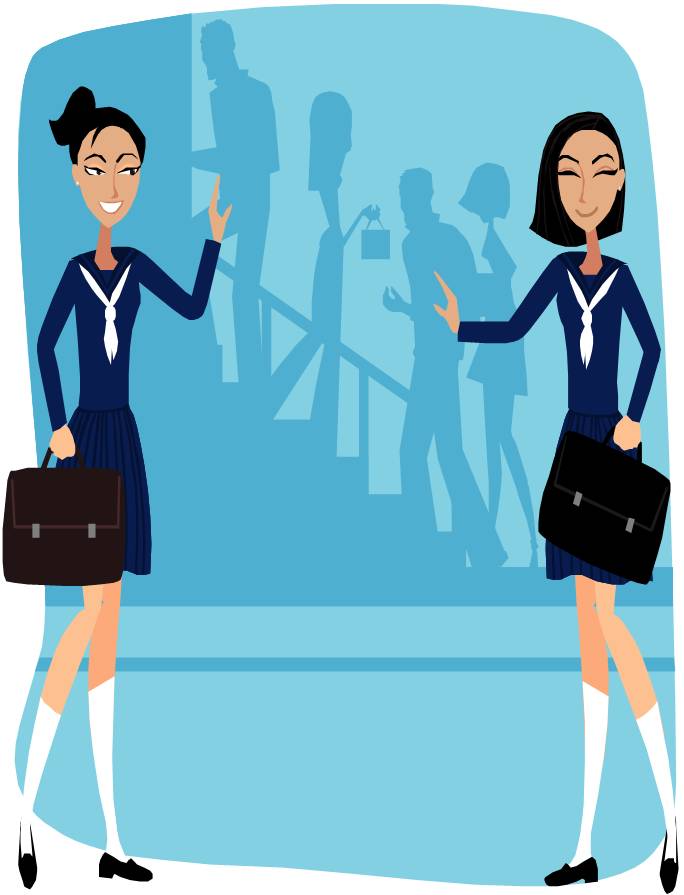 Complete each sentence with a question tag.
He won’t be at home tomorrow, __________?
will he
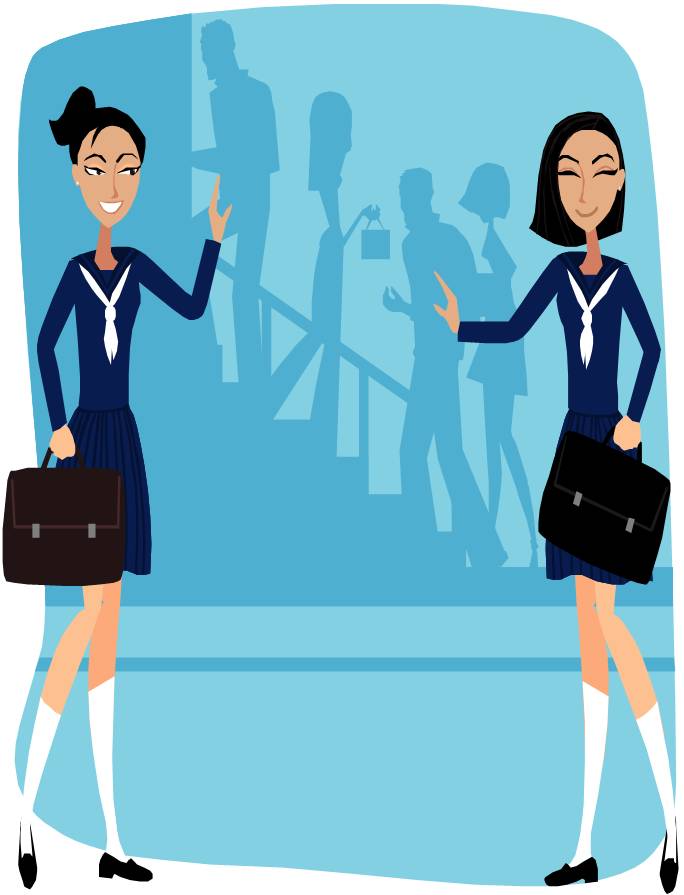 Complete each sentence with a question tag.
aren’t we
We’re going to be late, __________?
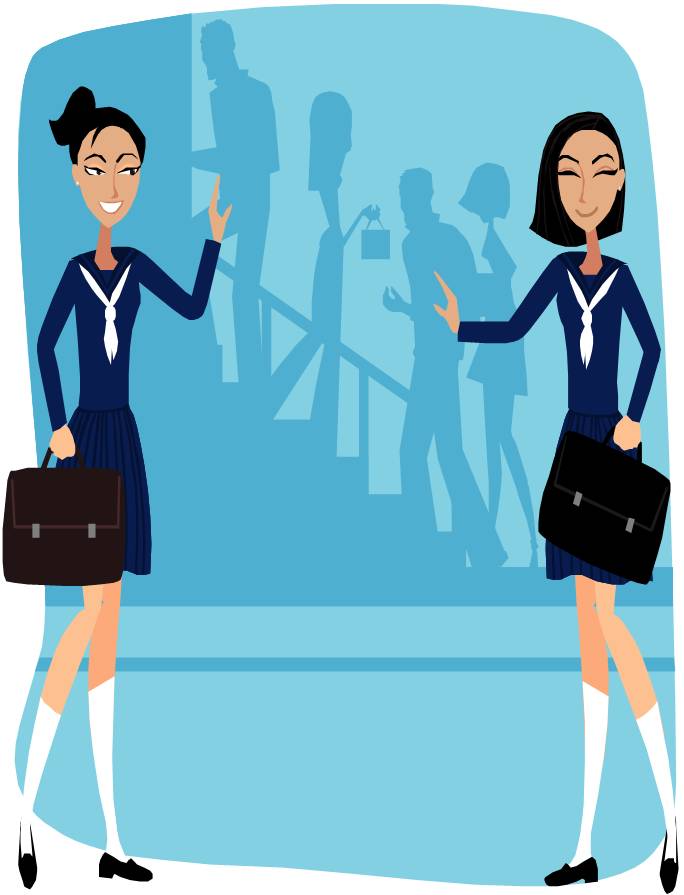 Complete each sentence with a question tag.
I’m not going to remember, __________?
am I
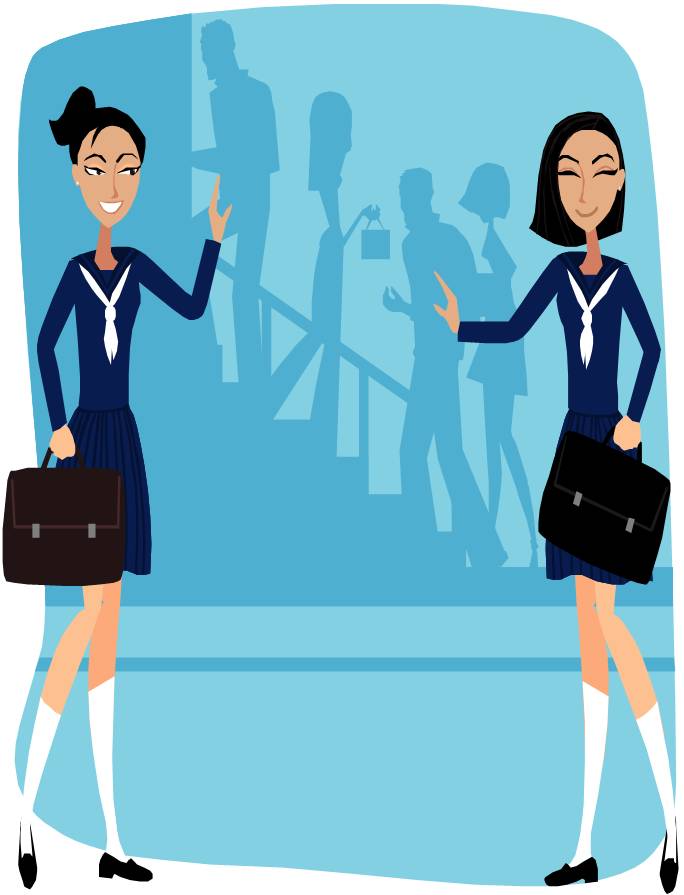 Complete each sentence with a question tag.
He’s going to take an exam, __________?
isn’t he
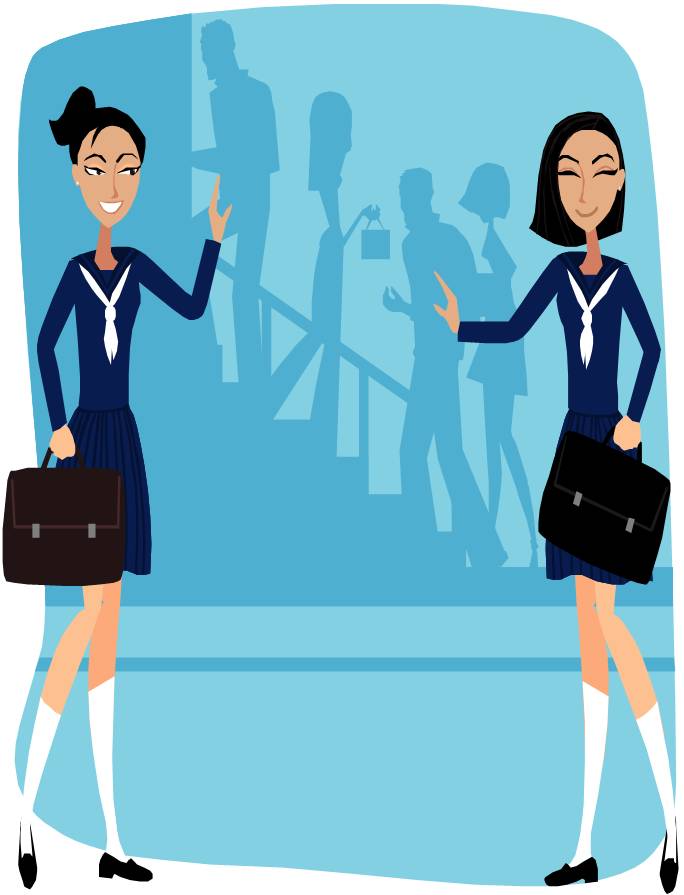 Complete each sentence with a question tag.
They had been there before, __________?
hadn’t they
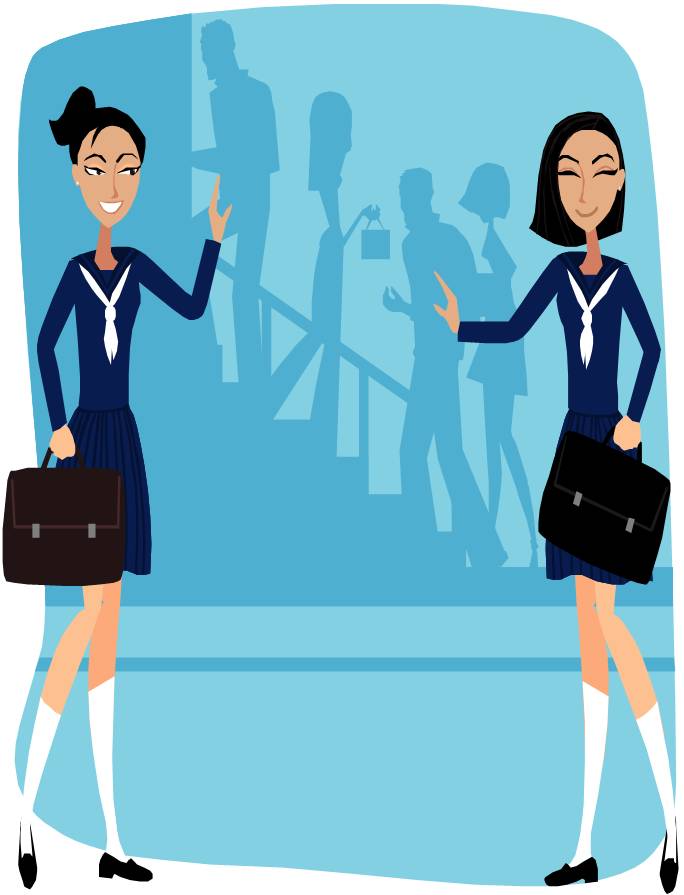 Complete each sentence with a question tag.
She had already been told, __________?
hadn’t she
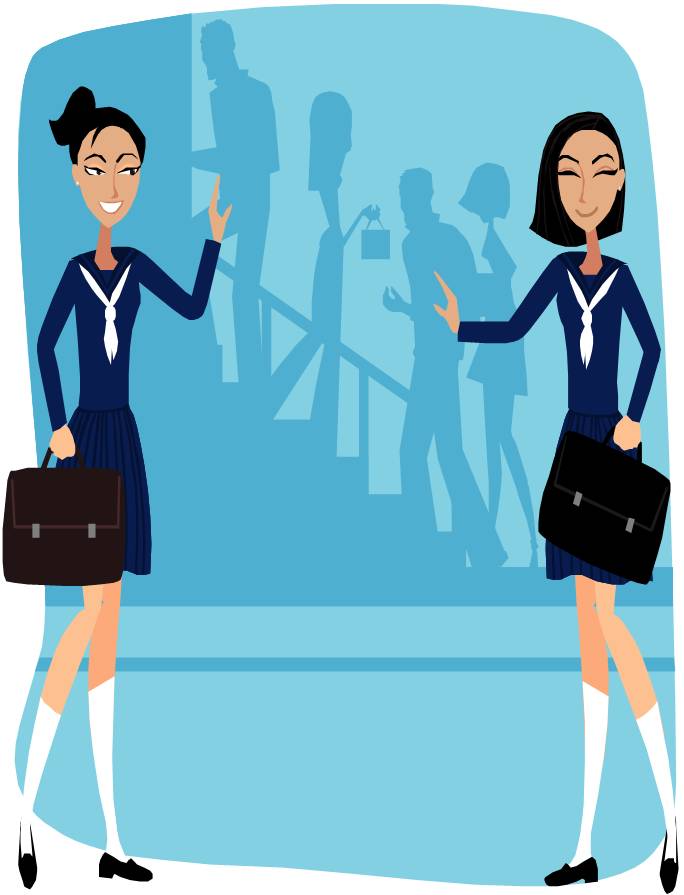 Complete each sentence with a question tag.
wouldn’t you
You’d like a cup of tea, ___________?
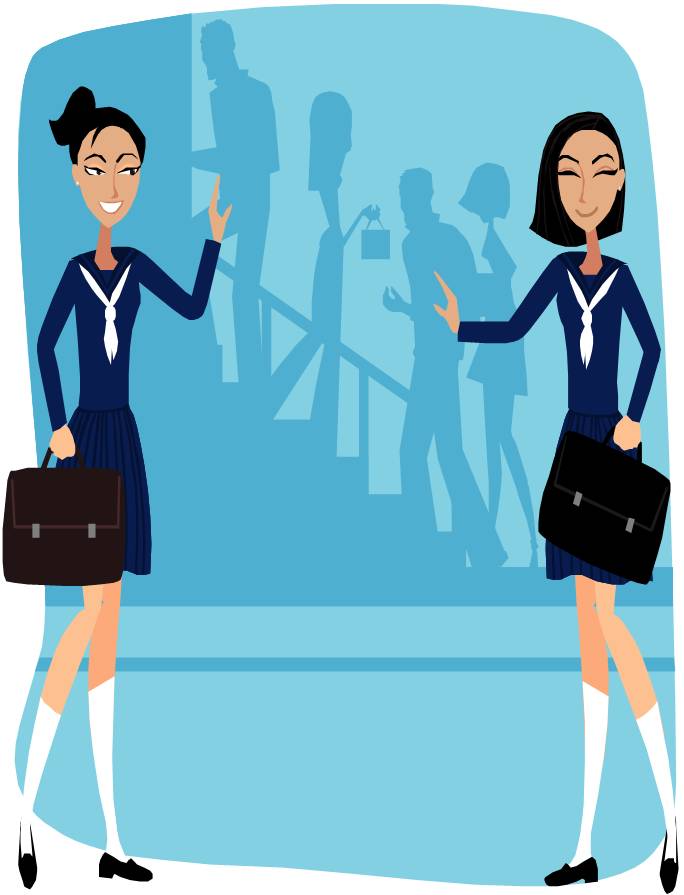 Complete each sentence with a question tag.
She wouldn’t like to be late, ___________?
would she
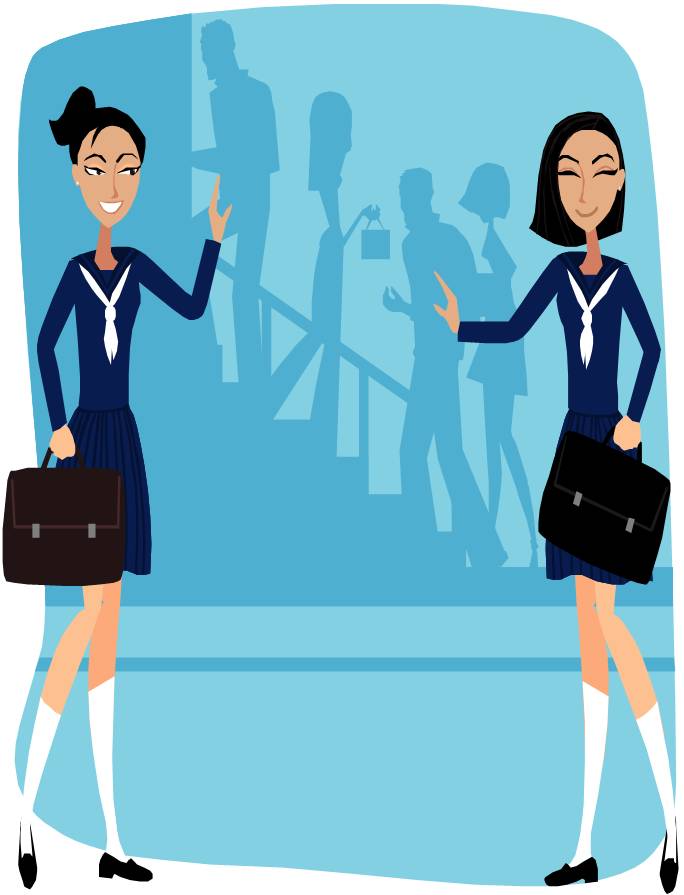 Complete each sentence with a question tag.
He would call if he were late, ___________?
wouldn’t he
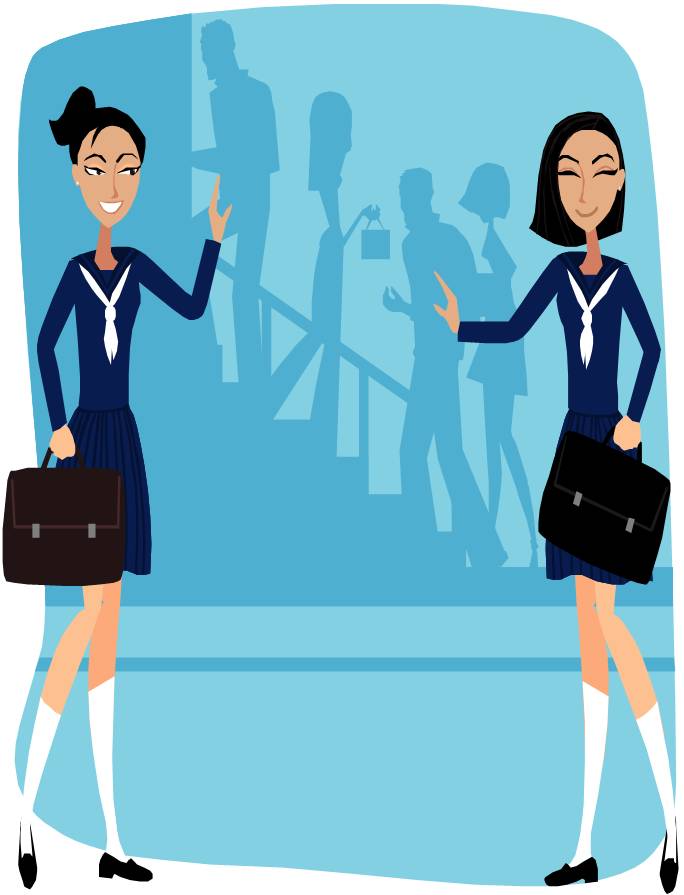 Complete each sentence with a question tag.
must we
We mustn’t tell her, ___________?
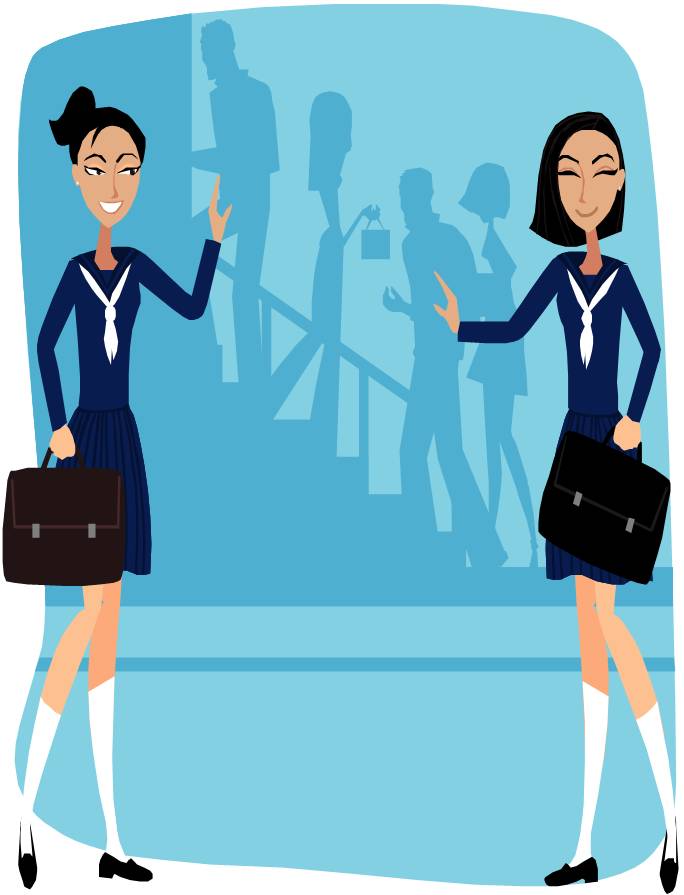 Complete each sentence with a question tag.
They have to listen in class, ___________?
don’t they
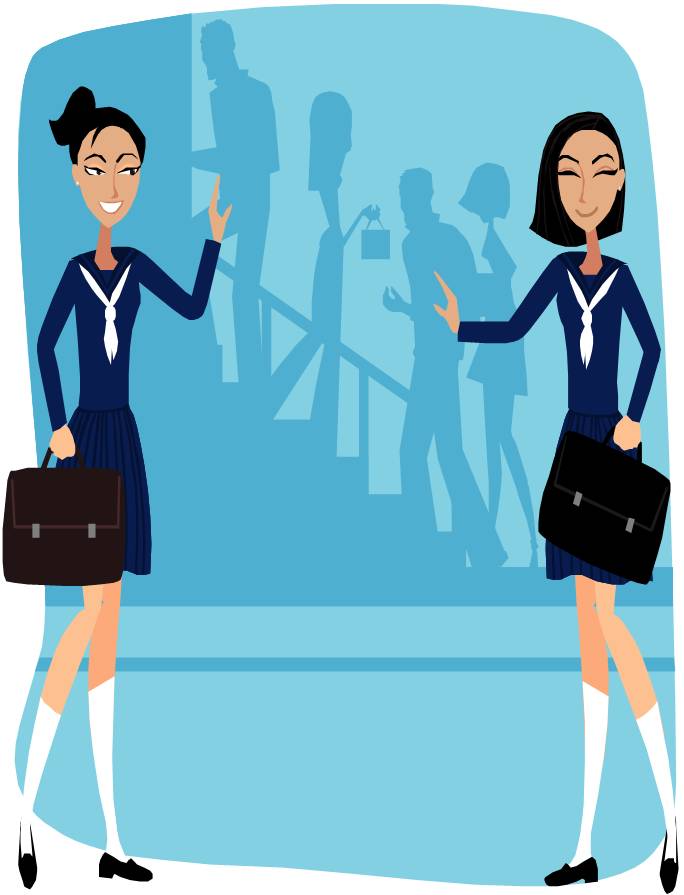 Complete each sentence with a question tag.
I don’t have to wait for you, ___________?
do I
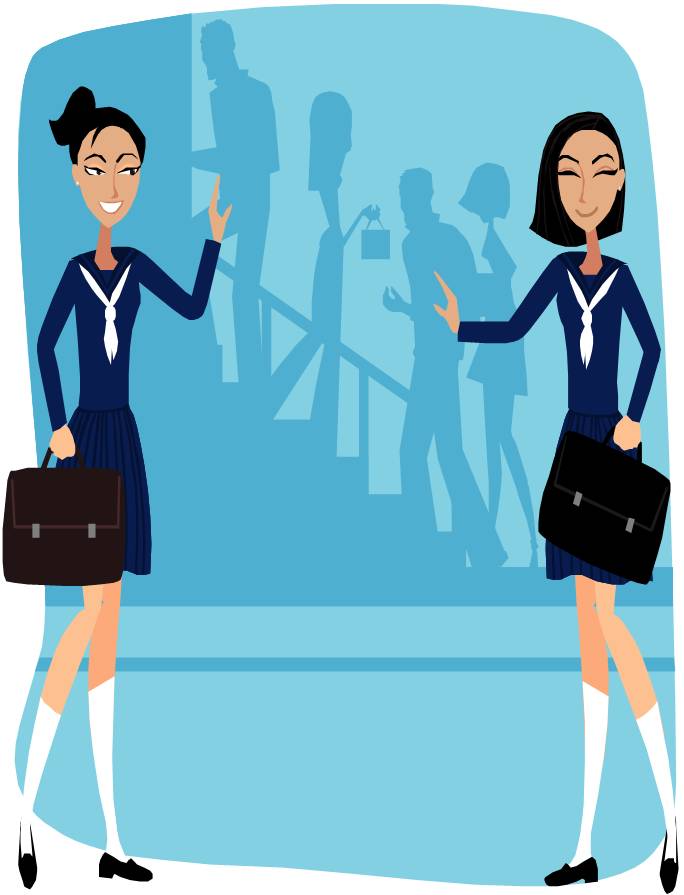 Complete each sentence with a question tag.
She should have gone to the dentist’s, ___________?
shouldn’t she
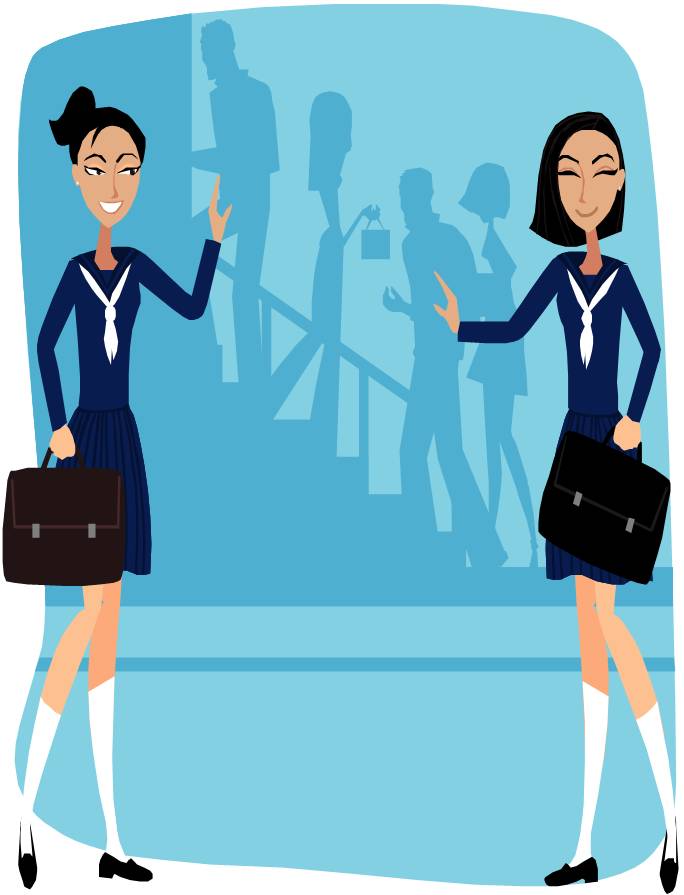 Complete each sentence with a question tag.
He could have waited for me, ___________?
couldn’t he